Module 1D – Criteria & Analysis
How to Build a Passive Income Portfolio
 with Creative Financing & Private Money
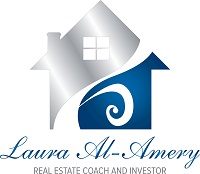 Criteria
Cash Flow Spreadsheet Analysis
See Cash Flow Spreadsheet Analysis
Your Main Concerns are “Cash on Cash Return” and “CAP Rate”
“Cash on Cash Return” is the cash income on the cash invested
	Annual Income divided by Cash Invested – How
	many years to recoup the investment?
“CAP Rate” – Net Operating Income divided by Sale Price
	A “good” cap rate has to be compared to other cap rates in 	the areas of properties under the same economic conditions
Cash Flow Spreadsheet Analysis
View Spreadsheet Example
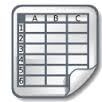 Profitability for Lease Options (& Master Lease)
Example (see included worksheet)
Profitability for ‘Subject To’(& Contract for Deed)